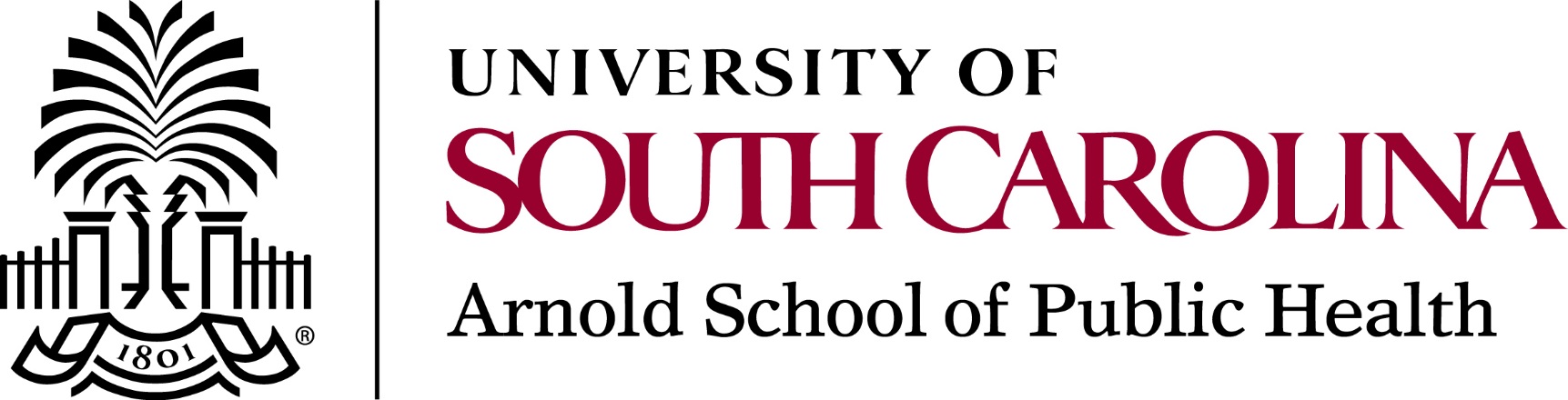 The Aging Population in South Carolina:  
Social and Fiscal Considerations

Dr. Lee Pearson

Associate Dean, USC Arnold School of Public Health
Co-Director, Office for the Study of Aging

Presentation to the SC House Ways & Means Committee

September 19th, 2016
“The issue of aging is the central public health challenge of our lifetime.”                                    - Former Lieutenant Governor Glenn McConnell			                                                                                                                                                                                           State of Aging Address                                                                                                                          SC General Assembly							                                  March 2014
Key Considerations
Demographics influence the economy – and our demographics are changing!

The rise of the Baby Boom generation (those born between 1946 and 1964) is reshaping our demographics, our society and our economy.

Approximately 10,000 people a day are turning 65 in the United States.
Approximately 20% of those 65 and over remain in the workforce (up from 13% in 2000).

Globally, the population of those 65 and older is expected to double within 25 years.

By 2035, more than 1.1 billion people—13% of the world’s population—will be over the age of 65.

					   	            Sources:  Pew Research Center and The Economist
Demographic Trends – Aging in South Carolina
As of 2015, there were 793,176 South Carolinians over the age of 65.

Older adults represent 16.2% of our state’s population (up from 13.7% in 2010).

From 2000 to 2010, South Carolina’s older adult population grew by 32.1%, putting the Palmetto State in the top 10 states for the fastest rate of growth.

By 2029, it is estimated that 1.1 million South Carolinians will be over 65 representing 1 in 5 residents.

The fastest growth is among those 85 and older, a population expected to top 100,000 in South Carolina within the next two decades.


                               Sources:  US Census Bureau and SC Revenue and Fiscal Affairs Office
Social Considerations – Aging in South Carolina
The Baby Boom generation is reshaping our society and our view of aging.

Social determinants of health (e.g., education, income) drive health outcomes.

The health-wealth gradient is a strong predictor of both quantity and quality of life.

More than 770,000 South Carolinians serve as unpaid caregivers for a friend, neighbor or family member.

As the high-risk, high-need groups expand, the proportion of those available to serve as caregivers will actually decline.

                                                                                         Source:  AARP Public Policy Institute
Fiscal Considerations – Aging in South Carolina
Aging services represent a vital economic sector in our state

Older adults buy more services, specifically in healthcare and tourism.

70% of those 65 and older will need long-term care services (LTC) at some point.

In 2015, the median annual cost for nursing facility care in S.C. was $69,350.
In 2015, the median annual cost for assisted living in S.C. was $37,500.

Due to the high costs of LTC, publicly funded programs serve as a safety net, not just for the poor, but for middle class seniors who have exhausted their resources.

						           Sources:  The Economist and Genworth Financial
“Demographic trends will shape the future, but they do not render particular outcomes inevitable.  The evolution of the economy 
will depend on the way policymakers respond to the new situation.”

                                                                                                      The Economist   
                                                                                                                                                                   
						                                                        April/May 2014
As South Carolina faces the unique social and fiscal considerations resulting from the aging of our population, we must remind ourselves…“People getting older is not a crisis, it’s a blessing.”                                                                                                - Ai-Jen Poo, author of The Age of Dignity                                                                                                                          2014 MacArthur Award Winner
Contact Information:

Dr. Lee Pearson
Arnold School of Public Health
University of South Carolina
803-777-5030
jlpears@mailbox.sc.edu